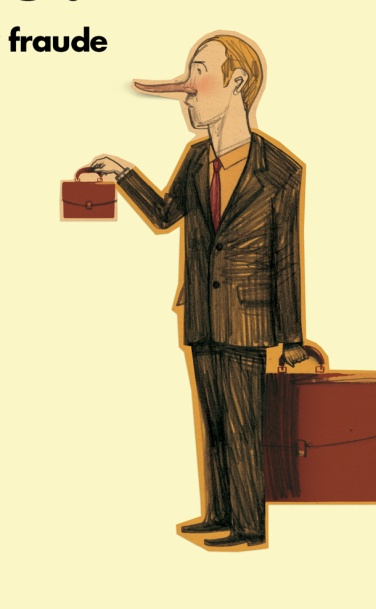 Fraude Fiscal y Reformas
Fedea, 2 de julio de 2014.
Francisco de la Torre Díaz.
Inspector de Hacienda del Estado. Autor de “¿Hacienda somos todos?”
Introducción. Fraude fiscal importancia.
[Speaker Notes: En el primer trimestre de 2014 las bases crecían al 2,3%; el PIB, por su parte crecía un 0,4% (es decir, un 1,6% anualizado). Teniendo en cuenta los precios, el índice quedaría plano ¿tocando suelo?]
Introducción. Causa de esta caída
Los datos anteriores proceden de la AEAT y son el sintético de bases imponibles de IRPF, IVA, IIEE, IS, dividido por el PIB (fuente INE).
Parte de la explicación de la caída es el cambio en la composición de la demanda: inversión en vivienda en el IVA. Operaciones en el exterior: IVA, IS, IIEE (en menor medida).
Aún así, el fraude ha aumentado con la crisis.
Medida concreta expertos: supresión de los módulos.
El régimen de módulos es un nido de facturas falsas. Además genera muchísimos problemas.
El control del pequeño comercio: deducciones en Irpf y sus problemas.
La propuesta de los inspectores de Hacienda (IHE): El derecho del consumidor a pagar con tarjeta.
La alternativa del Gobierno: Los límites a los módulos a partir de 2016.
Los módulos en la reforma
El limite de los 150.000 Euros de venta. 200.000 en actividades agrarias.
El 50% a consumidores finales. Realmente 75.000 con factura. No se aplica en IVA ¿Por qué? Ni tampoco en actividades agrarias.
Límite en compras 200.000 Euros.
Previsión de que en 2016 algunas actividades relativas a construcción salgan de módulos.
Podíamos y debíamos haber ido más lejos y antes.
Crimen y castigo: el delito fiscal
En 2010 había más de 6.000 millones de euros de cuotas “atascados” en los Tribunales penales. Ahora hay más…
Cobrarlos, o intentarlo, antes permite recuperar el dinero, y si hay un error el dinero se devuelve: un acierto de la reforma con años de retraso.
El carácter disuasorio del delito fiscal y que el pago exima de prisión…
La sanción en el “conflicto en la aplicación de la norma”
Formulación jurídica discutible.
La ingeniería fiscal de las multinacionales no podía seguir teniendo riesgo de sanciones cero.
Es un acierto de la reforma que disuadirá de muchas operaciones que perjudican a la Hacienda Pública.
Llega con años de retraso.
Los medios de la Agencia Tributaria
Los plazos en el procedimiento inspector
Más tiempo a cambio de que no se computen dilaciones.
El contribuyente inspeccionado puede ganar la prescripción y/o no aportar documentación imprescindible.
Los plazos en la inspección, anudados a la prescripción son una anomalía respecto del proceso judicial y respecto de los procedimientos inspectores de otros países.
Balance: Luces y sombras
Algunas tímidas medidas positivas y algunos fallos (probablemente más graves de lo que parece).
Haría falta mucho más dada la magnitud del problema.
Lo que ha quedado fuera
El control del gasto: Ejemplaridad.
La recuperación del control fiscal de las SICAV, tema que se sigue demostrando escandaloso.
Medios en la lucha contra el fraude. 
La independencia en la aplicación de los impuestos. El estatuto de la Agencia Tributaria.
Seguir la pista del dinero: generalización de los medios de pago electrónicos.
Lo que ha quedado fuera (II)
El control en el impuesto de sociedades: una contabilidad simplificada controlada por órganos de gestión.
La recuperación de la transparencia fiscal interna o la imputación de las ventajas de ser socio. Hay que poner coto a la interposición de sociedades para no pagar IRPF.
El régimen sancionador y su efectividad.
Coordinación con las CCAA y con Europa.
Propuestas contra el fraude
Las 273 propuestas para acabar con los “agujeros negros” de la Organización profesional de Inspectores de Hacienda 2014, www.inspectoresdehacienda.org: http://www.inspectoresdehacienda.org/images/stories/pdf/documentacion/documentosemitidos/110614_libro_propuestasihe.pdf
¿Hacienda somos todos? Impuestos y fraude en España (Barcelona, Debate, 2014).